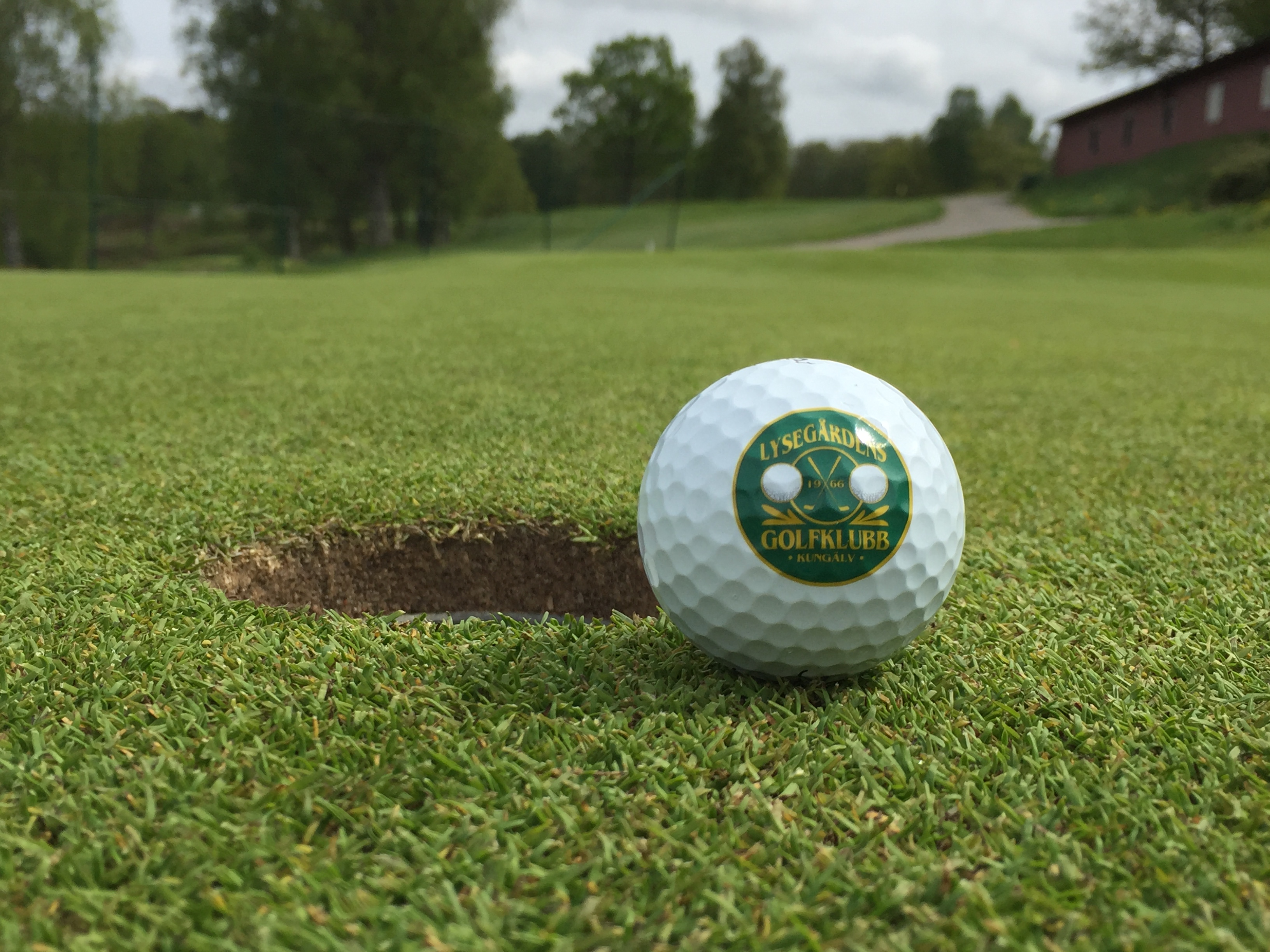 Välkomna till föräldramöte för våra juniorer

Vi börjar strax
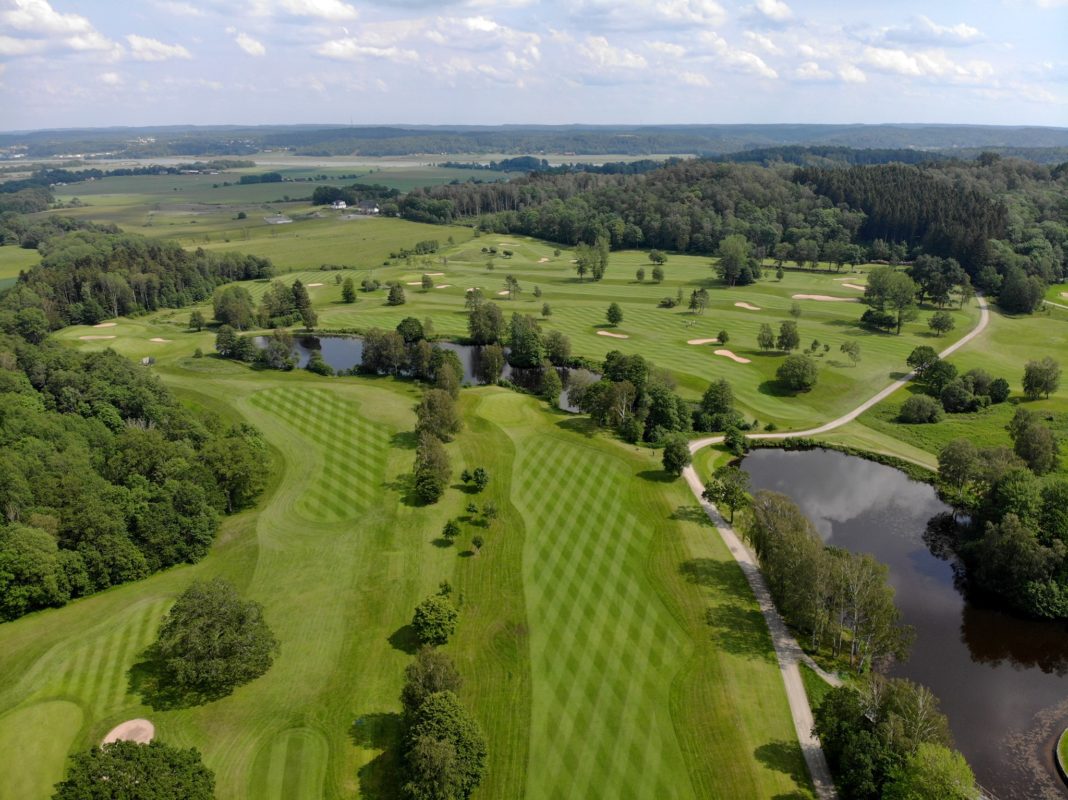 Dagens punkter
Föräldrar behövs för Torsdagsserien och träningsgrupperna
Träningsgrupperna
Torsdagsserien
Tävlingar
Läger
Övrigt
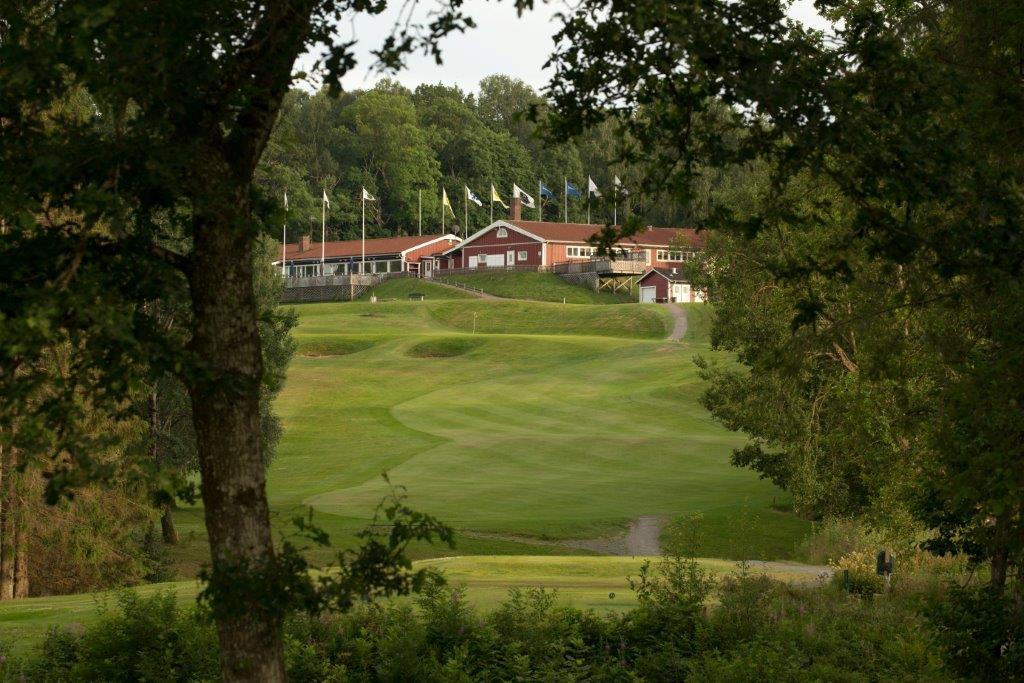 Vilka är med här
Juniorkommittén
Stefan Brorsson
Fredrik Klähm
Peter Jochens
Reine Börjesson

Klubben
Fredrik Rubensson – Klubbchef

Tränarna
Oscar Flatau
Kenneth Nilsson

Massa föräldrar
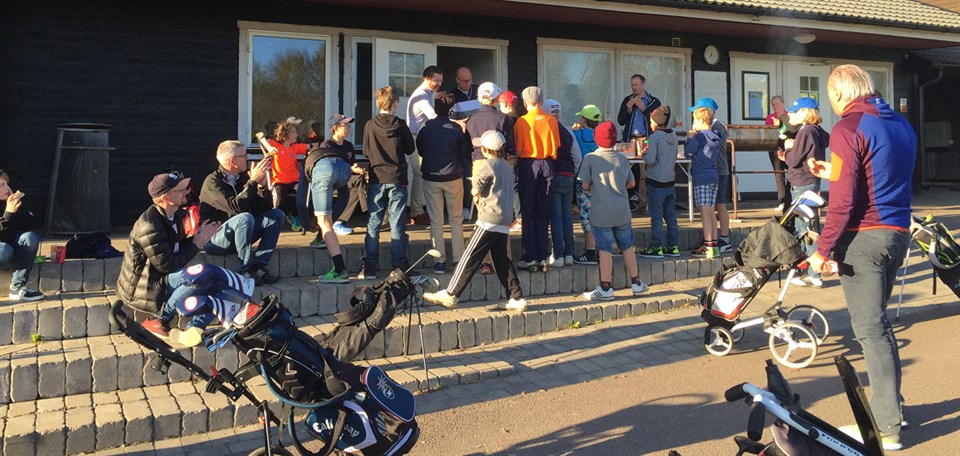 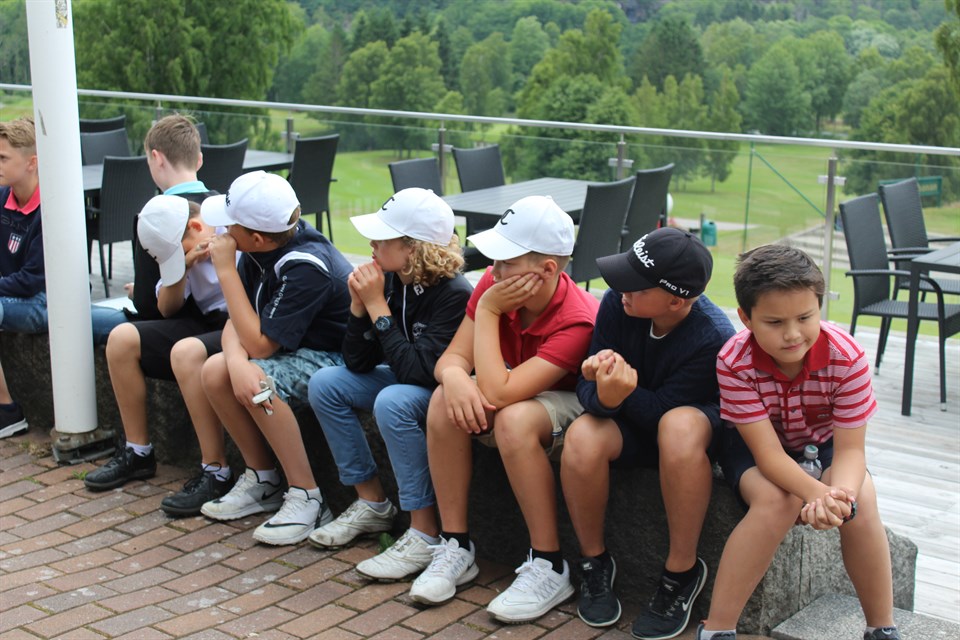 Föräldrar behövs för Torsdagsserien och träningsgrupperna
2-3 som ansvarar för Torsdagsserien
Köpa in hamburgare och tillbehör
Startlistan
Enkelt prisbord (godis e populärt)
Grillning är det bra att ha ett rullande schema på som många hjälps åt med

1-2 till varje träningsgrupp
Närvaro rapportering
Information till föräldrar
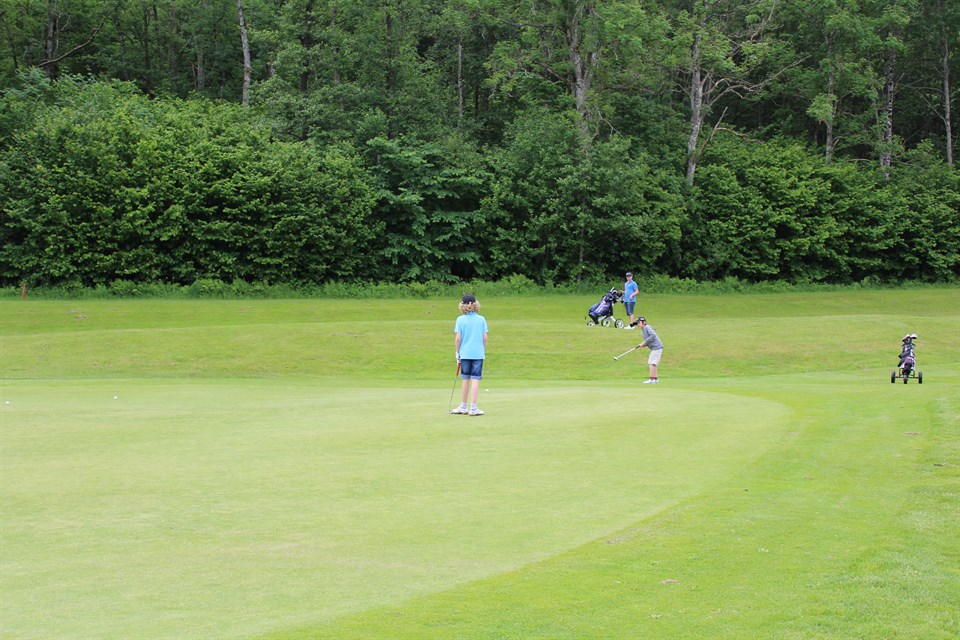 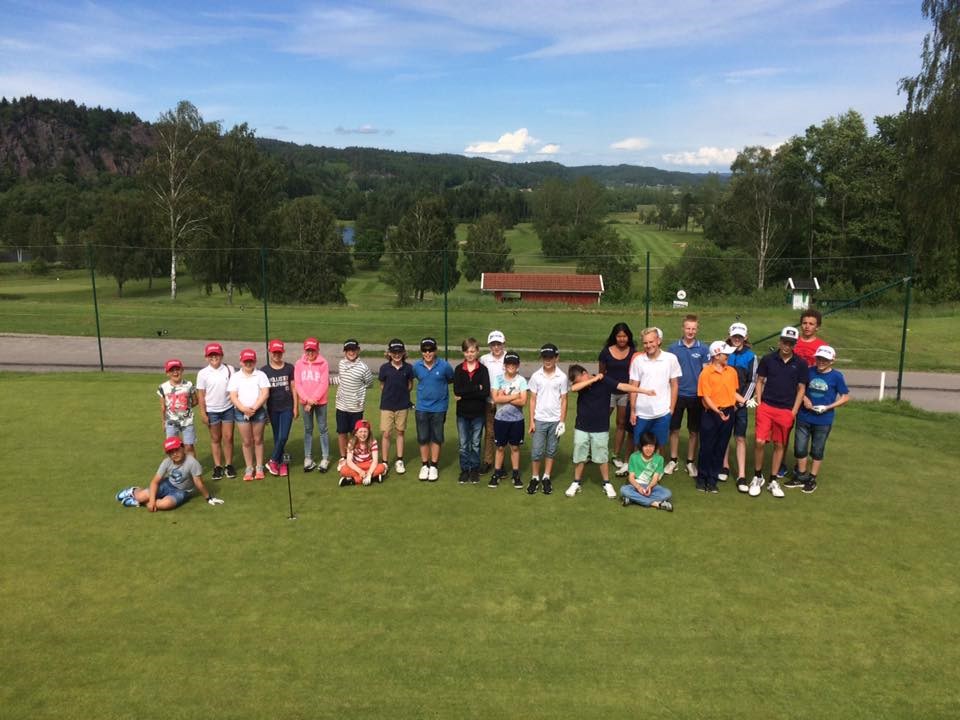 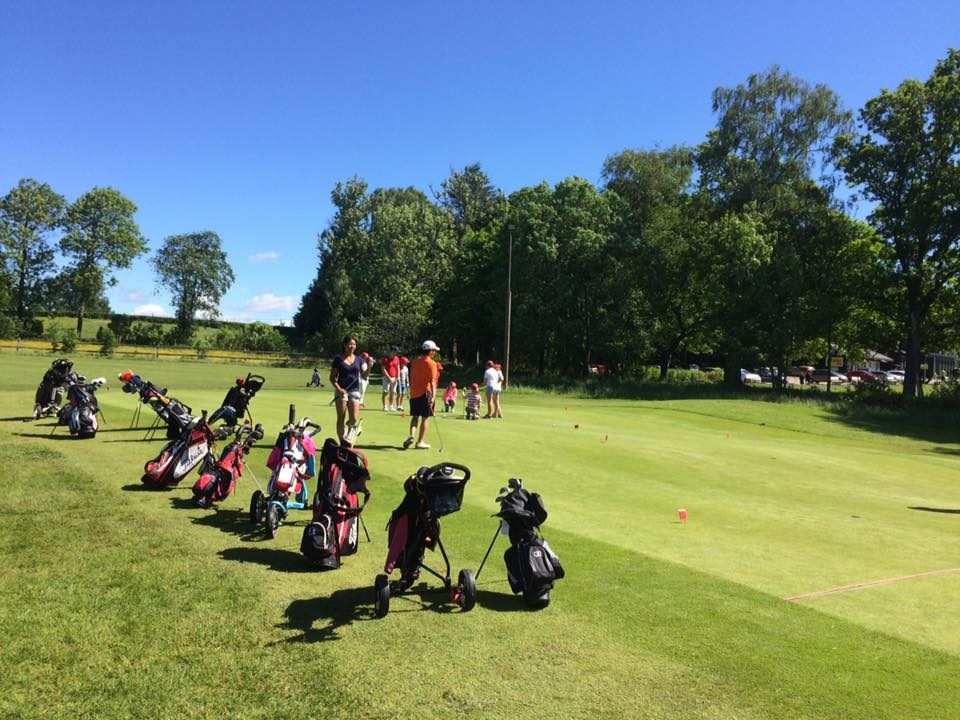 Träningsgrupperna(Upplägg utifrån hur många som anmäler sig till respektive grupp)
Golf kul 
6 – 8 år
Tränar 1 ggr/veckan
Spelar på banan med kompisar och föräldrar
Junior Bredd
Tränar 1 ggr/veckan
Tävlar i torsdagsserien
Spelar på banan med kompisar och föräldrar
Provar på, om man vill, att tävla i regionen
Tävlingsjuniorer
Tränar 2 dagar i veckan
Spelar 18 hål träning/tävling i veckan
Tävlar 1 tävling var 14:e dag i regionen
Old Boys
16 – 21 år
Tränar 1 ggr/veckan
Spelar på banan med kompisar och föräldrar
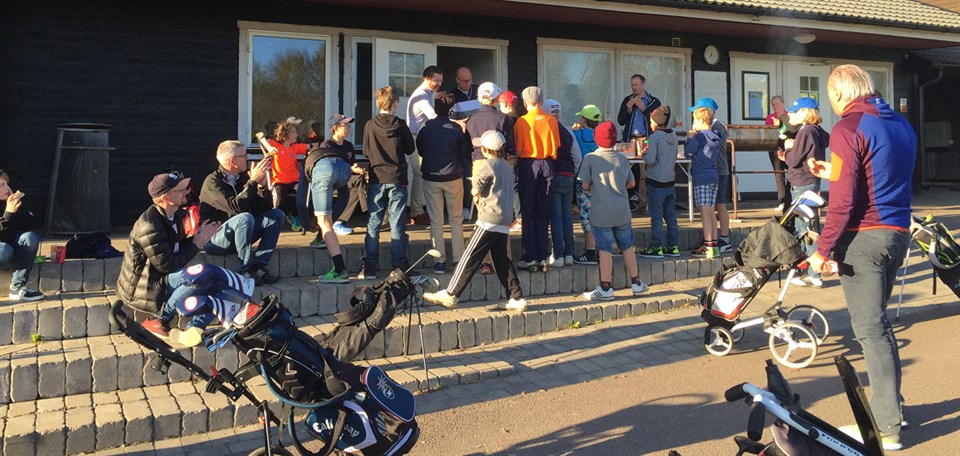 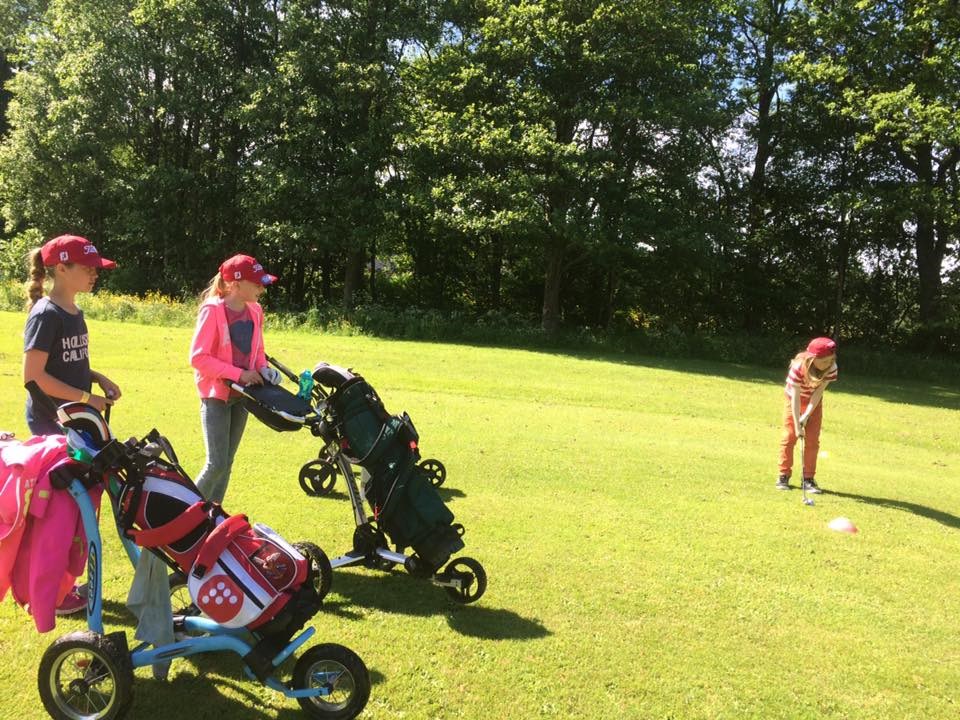 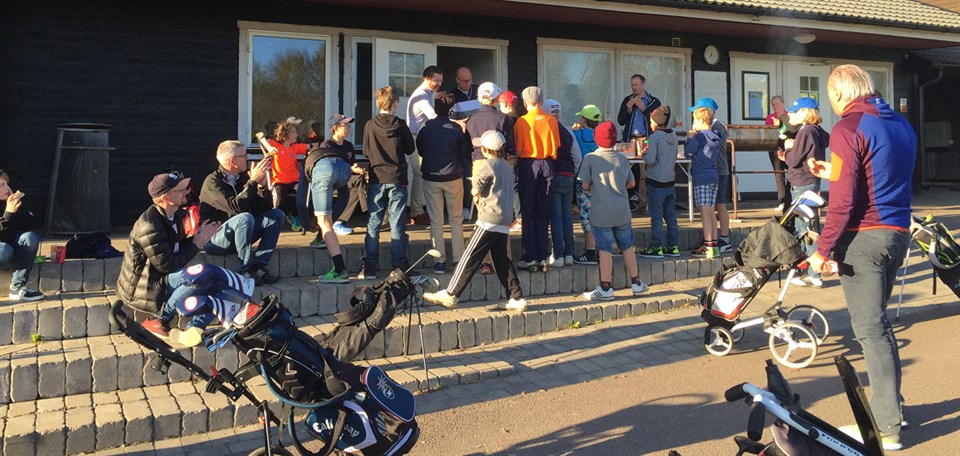 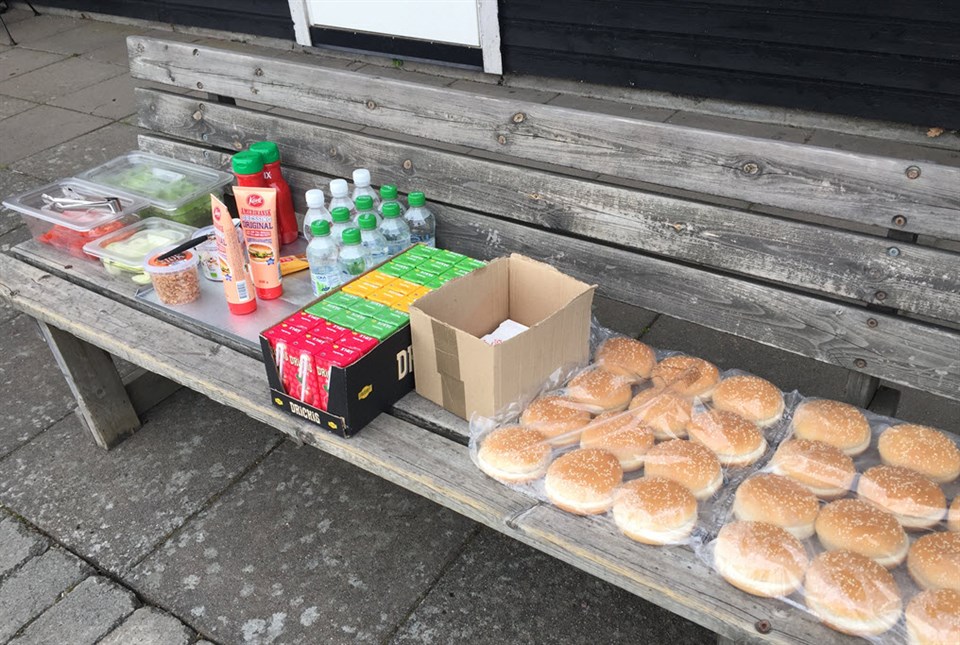 Torsdagsserien
Planen är att köra igång   13 maj, vecka 19

Men vi behöver ha några föräldrar innan vi kan köra igång.
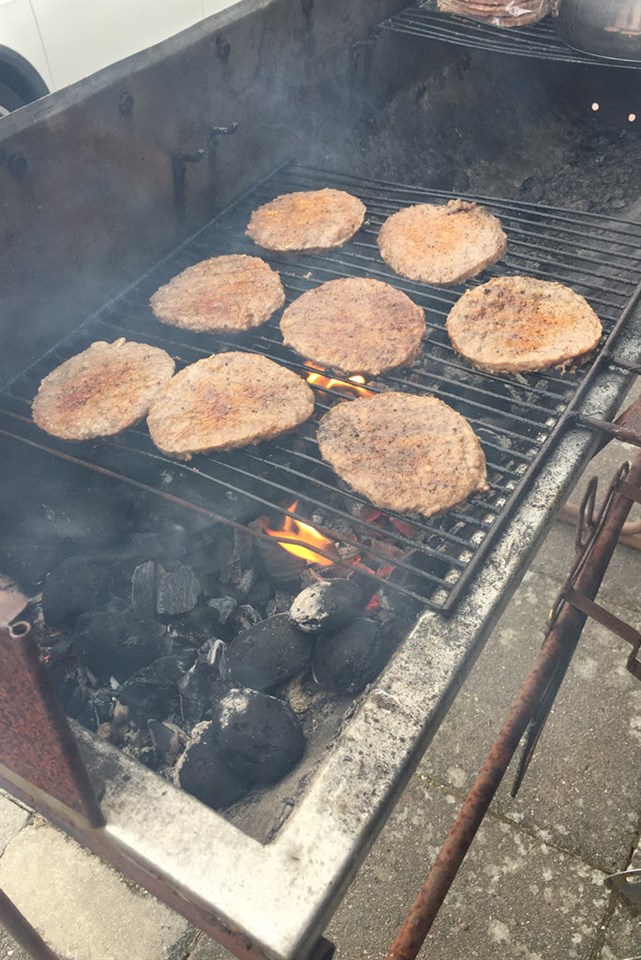 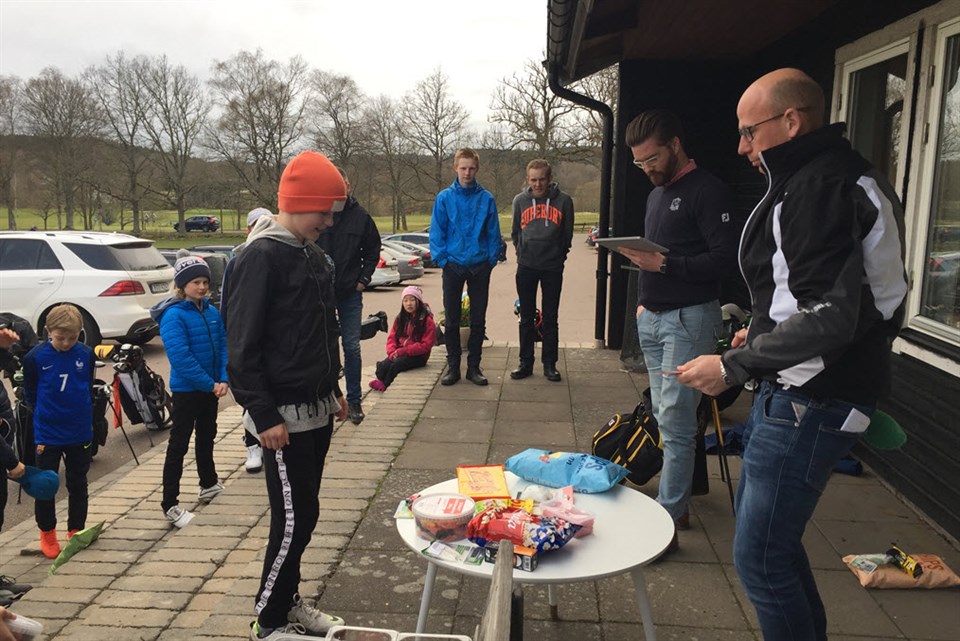 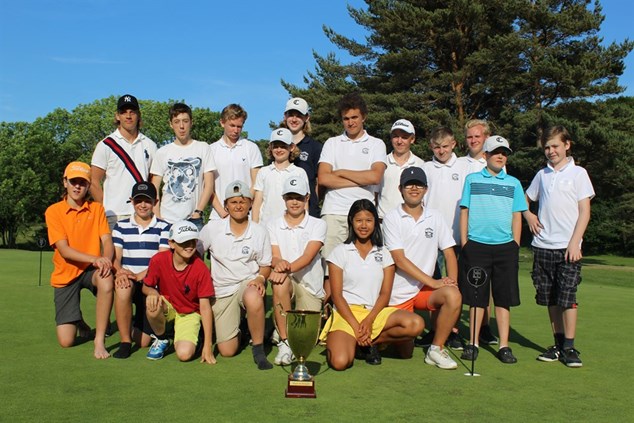 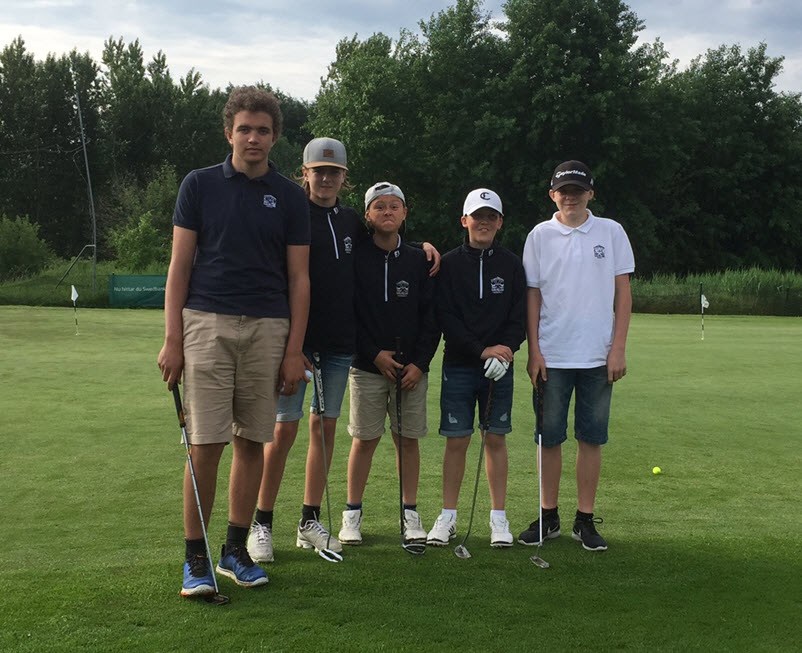 Tävlingar
Breddgruppen
Torsdagsserien
Shortgame tour
Göteborg Rookie tour
Teen Cup

Tävlingsgruppen
Teen Cup
Göteborg Rookie tour
Slaget om Göteborg
Teentour first, future, elit
JSM-lag
JMI
JDM
J-16, J-21 seriespelar
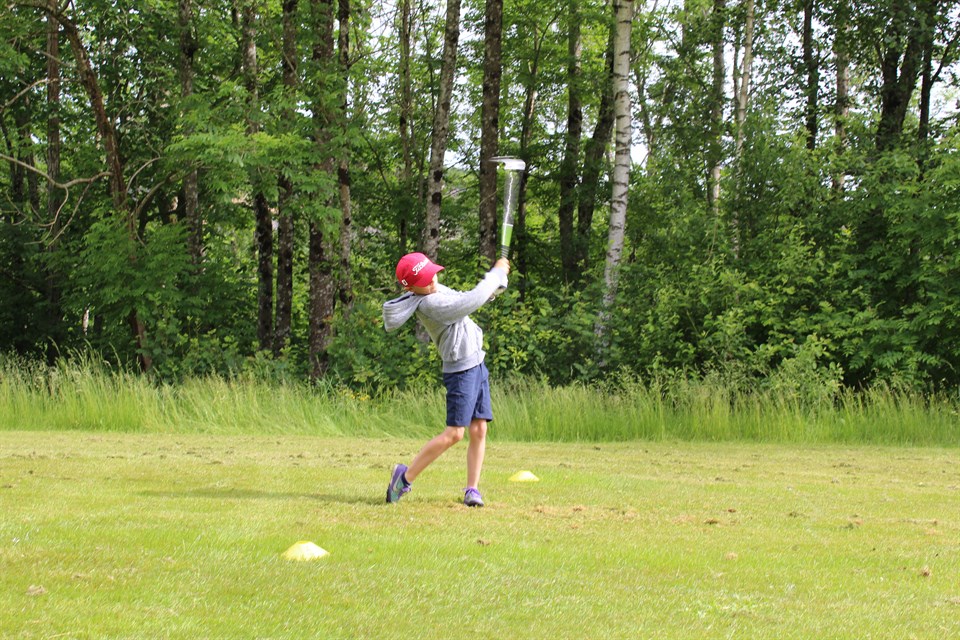 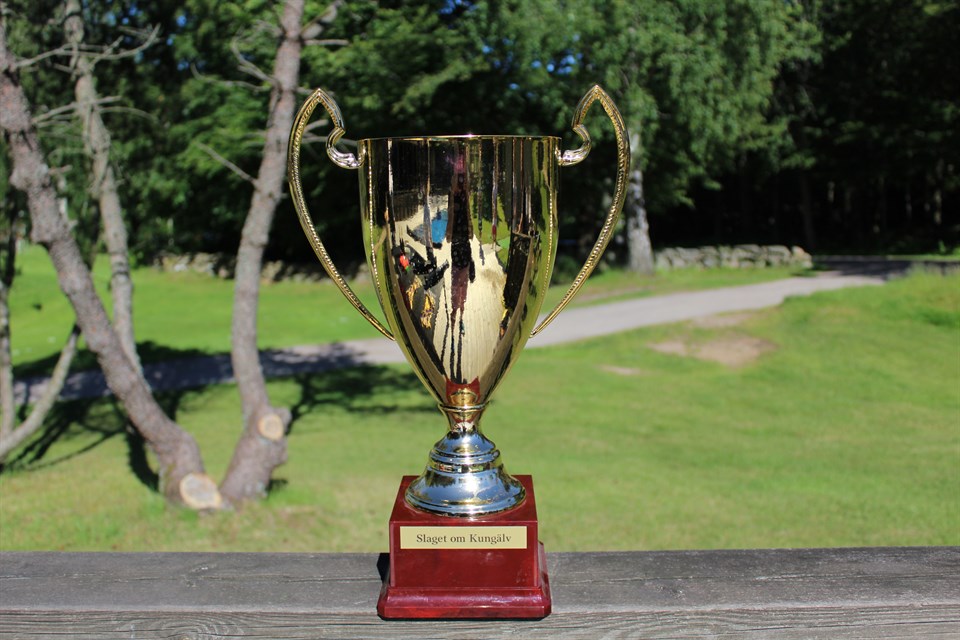 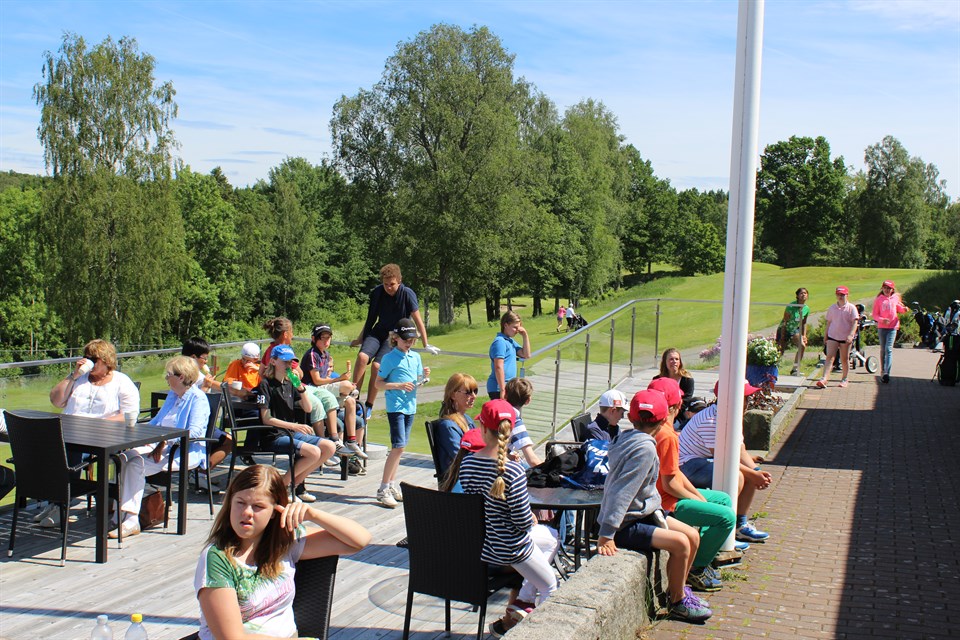 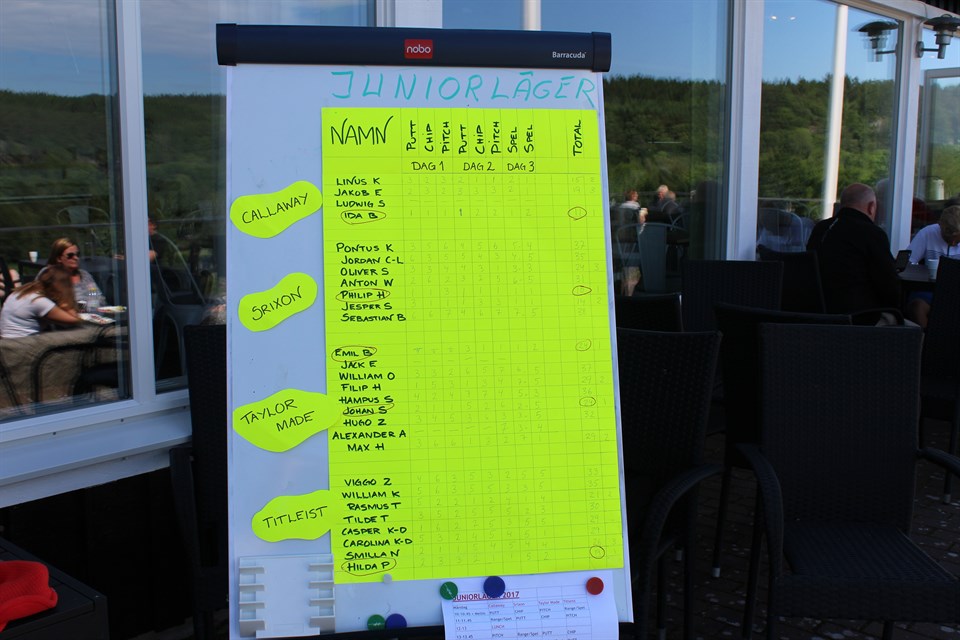 Läger
Sommarläger på klubben
Vecka 25
Avslutas med Teen Cup


Sommarläger annan bana
Vecka ej bestämt
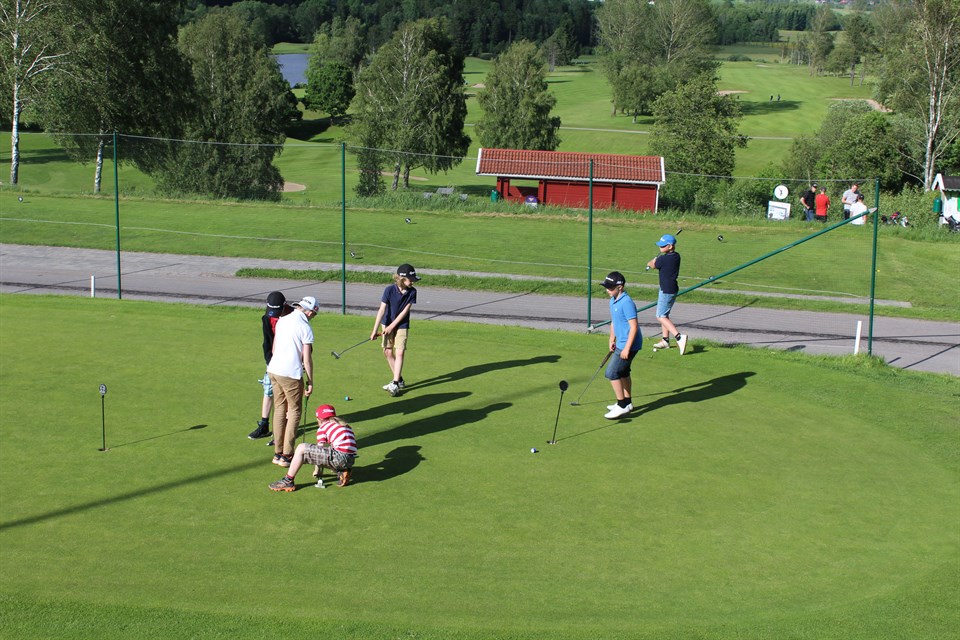 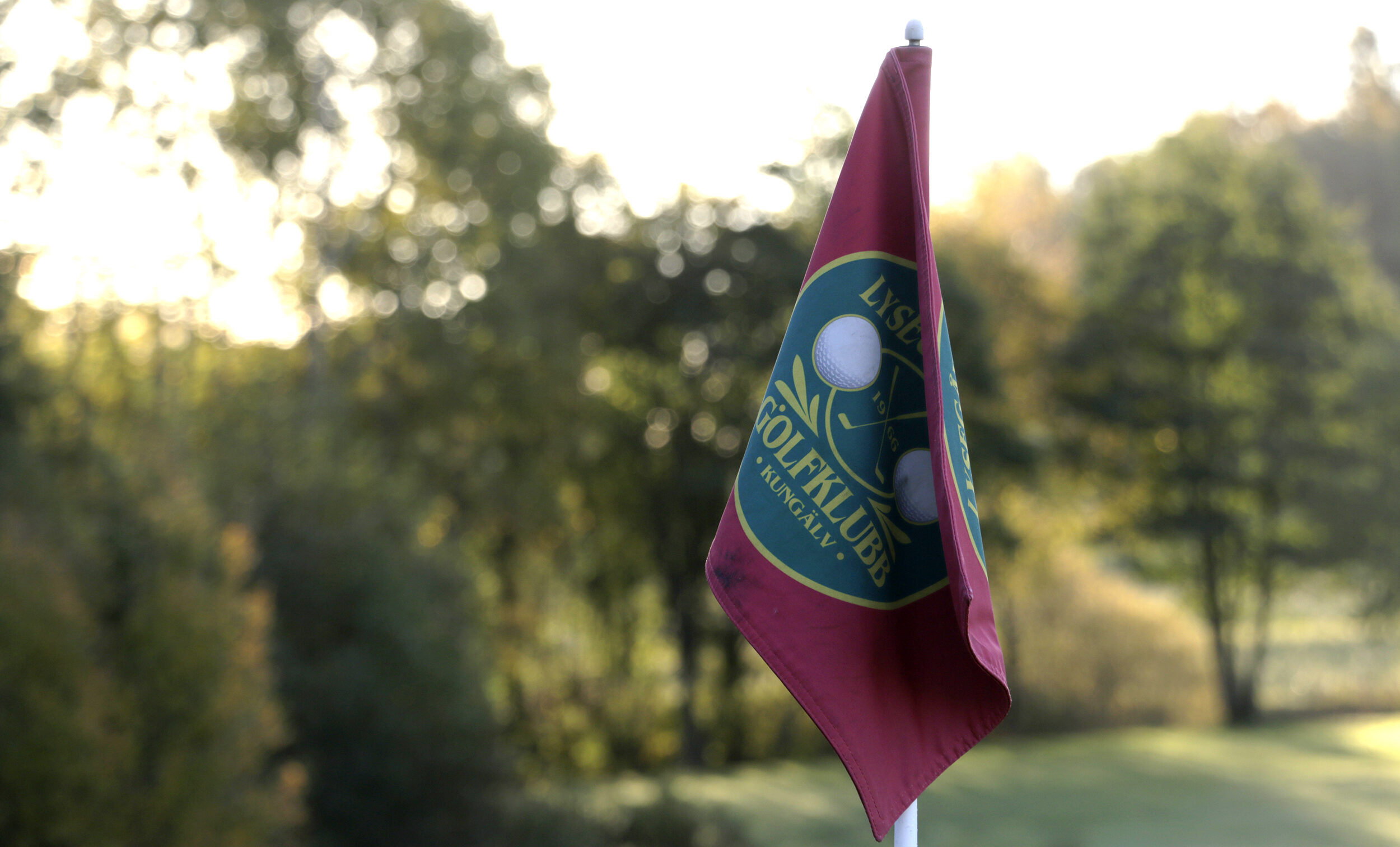 Övrigt
Det behövs som sagt föräldrar för Torsdagsserien och träningsgrupperna

2-3 eller fler för Torsdagsserien

1-2 för varje träningsgrupp

Maila stefan.brorsson@ica.se

Vi måste hjälpas åt.
TACK